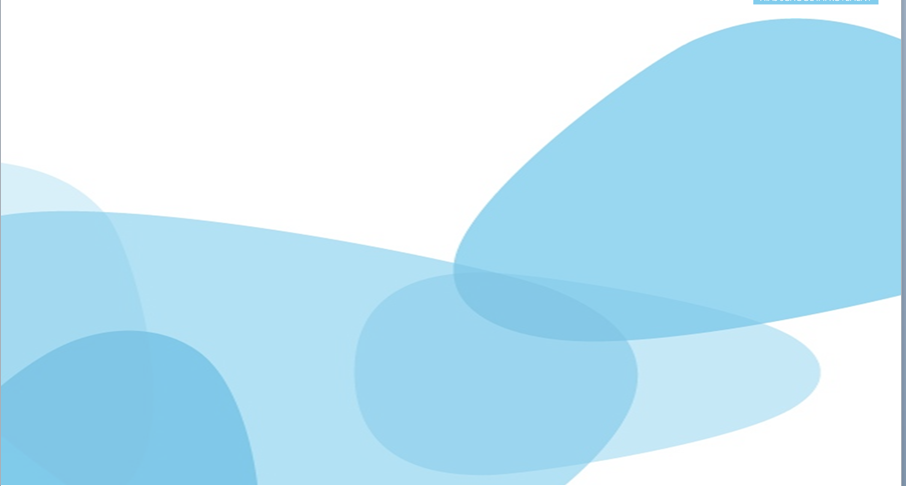 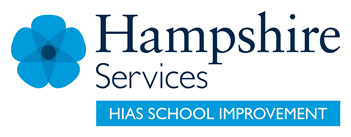 HIAS Blended Learning Resource
Year 6
Identify prime numbers
HIAS maths  Team
Spring 2021
Final version

© Hampshire County Council
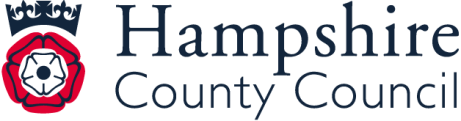 HIAS Blended Learning Resource
These slides are intended to support teachers and pupils with a blended approach to learning, either in-class or online. The tasks are intended to form part of a learning journey and could be the basis of either one lesson or a short sequence of connected lessons. 
The 4-step Polya model for problem solving has been used to provide a structure to support reasoning. Teachers may need to use more or fewer steps to support the range of learners in their class.
Teachers should delete, change and add slides to suit the needs of their pupils. Extra slides with personalised prompts and appropriate examples based on previous teaching may be suitable. When changing the slide-deck, teachers should consider:
Their expectations for the use of representations such as bar models, number lines, arrays and  diagrams.
Which strategies and methods pupils should use and record when solving problems or identifying solutions. This could include a range of informal jottings and diagrams, the use of tables to record solutions systematically and formal or informal calculation methods.
Teachers may also wish to record a ‘voice over’ to talk pupils through the slides.
HIAS Blended Learning Resource
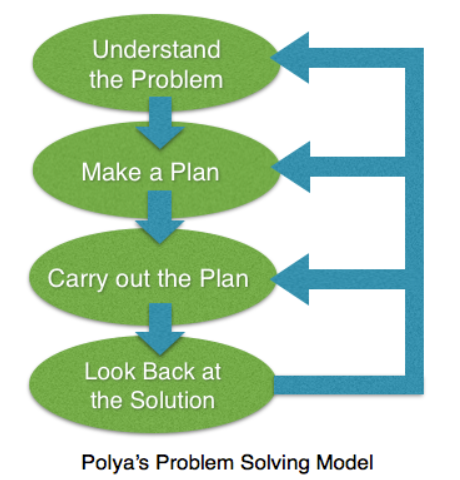 1945 George Polya published  ‘How To Solve It’ 2nd ed., Princeton University Press, 1957, ISBN 0-691-08097-6.
HIAS Blended Learning Resource
Identify prime numbers.
‘Contains material developed by the Standards and Testing Agency for 2016 national curriculum assessments and licensed under Open Government Licence v3.0’.
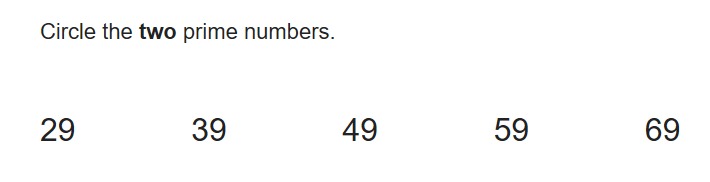 HIAS Blended Learning Resource
Understand the problem
The problem asks us to identify two prime numbers from the five given numbers.

Key fact: A prime number is a number that is only divisible by itself and 1. A prime number only has two factors.

Key fact: Two of the given numbers are prime numbers.

Key fact: Three of the numbers are not prime numbers.
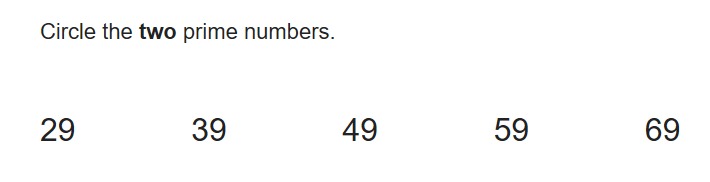 HIAS Blended Learning Resource
Make a Plan
Step 1: Look at each number and identify any numbers that have factors other than itself and 1. Use and recall your knowledge of times table facts up to 12 x 12 to help you.

Step 2: Look at the remaining numbers and reason about whether they have more than two factors. Think about using known facts to find other facts.

Step 3: Partition numbers and then use facts and related facts. This is especially useful for larger numbers.

Step 4: Circle the numbers that are only divisible by 1 and itself.
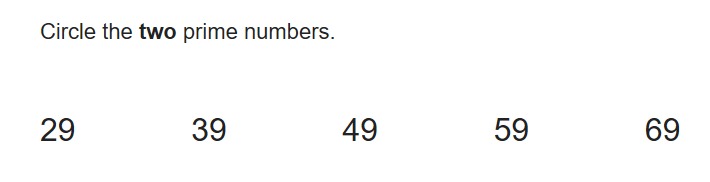 HIAS Blended Learning Resource
Carry out your plan: show your reasoning
Step 1: Look at each number and identify any numbers that have other factors other than itself and 1. Use and recall your knowledge of times table facts up to 12 x 12 to help you.
I know that 49 is a square number. 7 x 7 = 49. 49 is not a prime number.

Step 2: Look at the remaining numbers and reason about whether they have more than two factors. Think about using known facts to find other facts.
I know that 12 x 3 = 36 therefore I also know that 13 x 3 = 39.39 is not a prime number.

Step 3: Partition numbers and then use facts and related facts. This is especially useful for larger numbers.
69 can be partitioned into 60 and 9. I know that 3 x 20 = 60 and 3 x 3 = 9 therefore 3 x 23 = 69. 69 is not a prime number

Step 4: Circle the numbers that are only divisible by 1 and itself (prime numbers). 
That means that 29 and 59 are the two prime numbers.
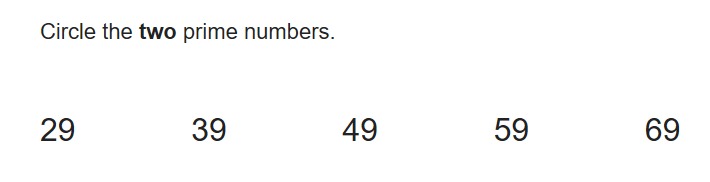 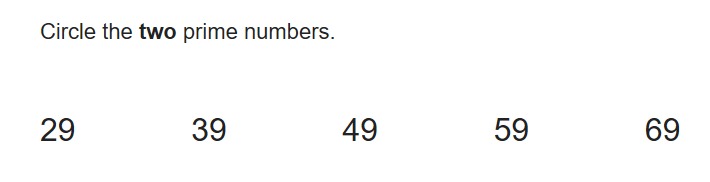 Step 1: I know that 49 is a square number as 7 x 7 = 49. 49 is not a prime number.
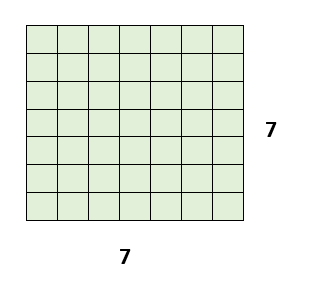 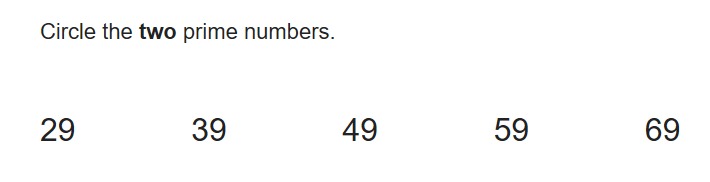 Step 2: I know that 12 x 3 = 36 therefore 13 x 3 = 39. 39 is not a prime number.
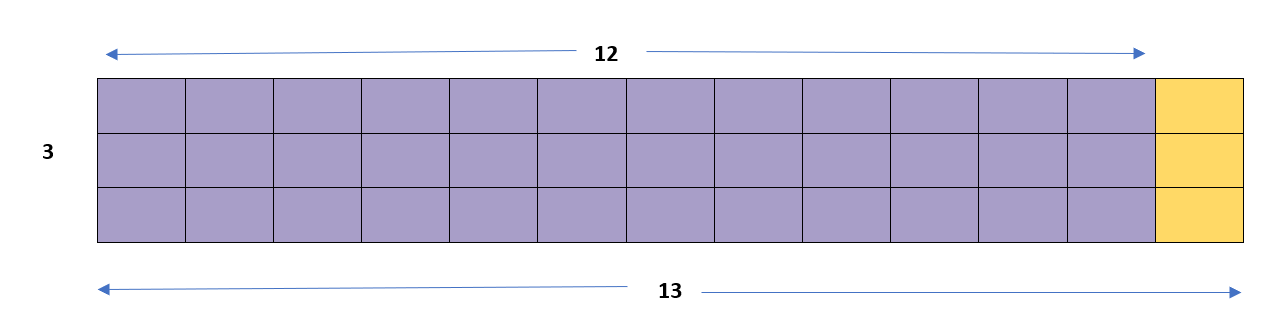 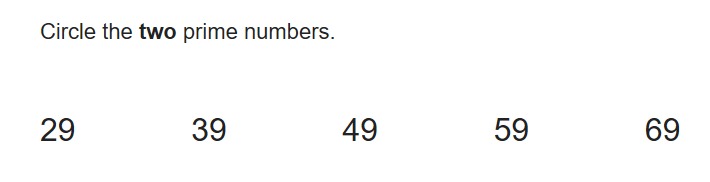 Step 3: 69 can be partitioned into 60 and 9. 
I know that 20 x 3 = 60
I know that 3 x 3 = 9
Therefore 23 x 3 = 69
69 is not a prime number.
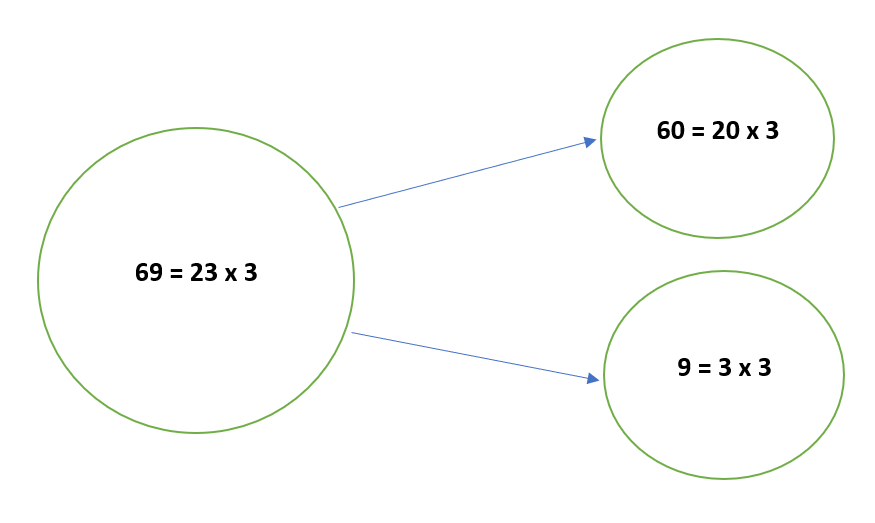 Step 4: 29 and 59 are the two prime numbers.
HIAS Blended Learning Resource
Review your solution: does it seem reasonable?Which steps/ parts did you find easy and which harder?
How could you check?

Go through the steps you took  and check for errors. Are you sure that the two remaining numbers do not have more than 2 factors?

Try to solve the calculation a different way and see if you get the same answer.
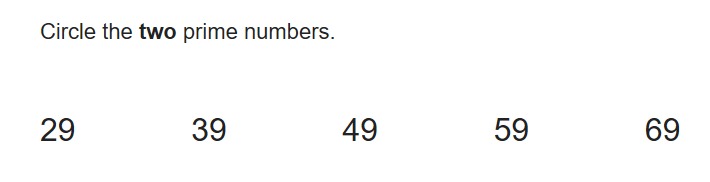 HIAS Blended Learning Resource
Now try this one
Understand the problem

Make a plan

Carry out your plan: show your reasoning 

Review your solution: does it seem reasonable?

Think about your learning: which parts of the problem did you find easy and which parts did you find harder?
Circle the two prime numbers.

31     45     91     83     88
HIAS Blended Learning Resource
HIAS Maths team
The HIAS maths team offer a wide range of high-quality services to support schools in improving outcomes for learners, including courses, bespoke consultancy and in-house training.  

For further details referring to maths, please contact either of the team leads:
	Jacqui Clifft : Jacqui.clifft@hants.gov.uk
	Jo Lees: Jo.Lees@hants.gov.uk

For further details on the full range of services available please contact us using the following details:
 
Tel: 01962 874820 or email: hias.enquiries@hants.gov.uk 






For further details on the full range of services available please contact us using the following details:
 
Tel: 01962 874820 or email: hias.enquiries@hants.gov.uk
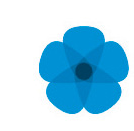 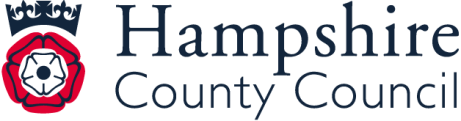